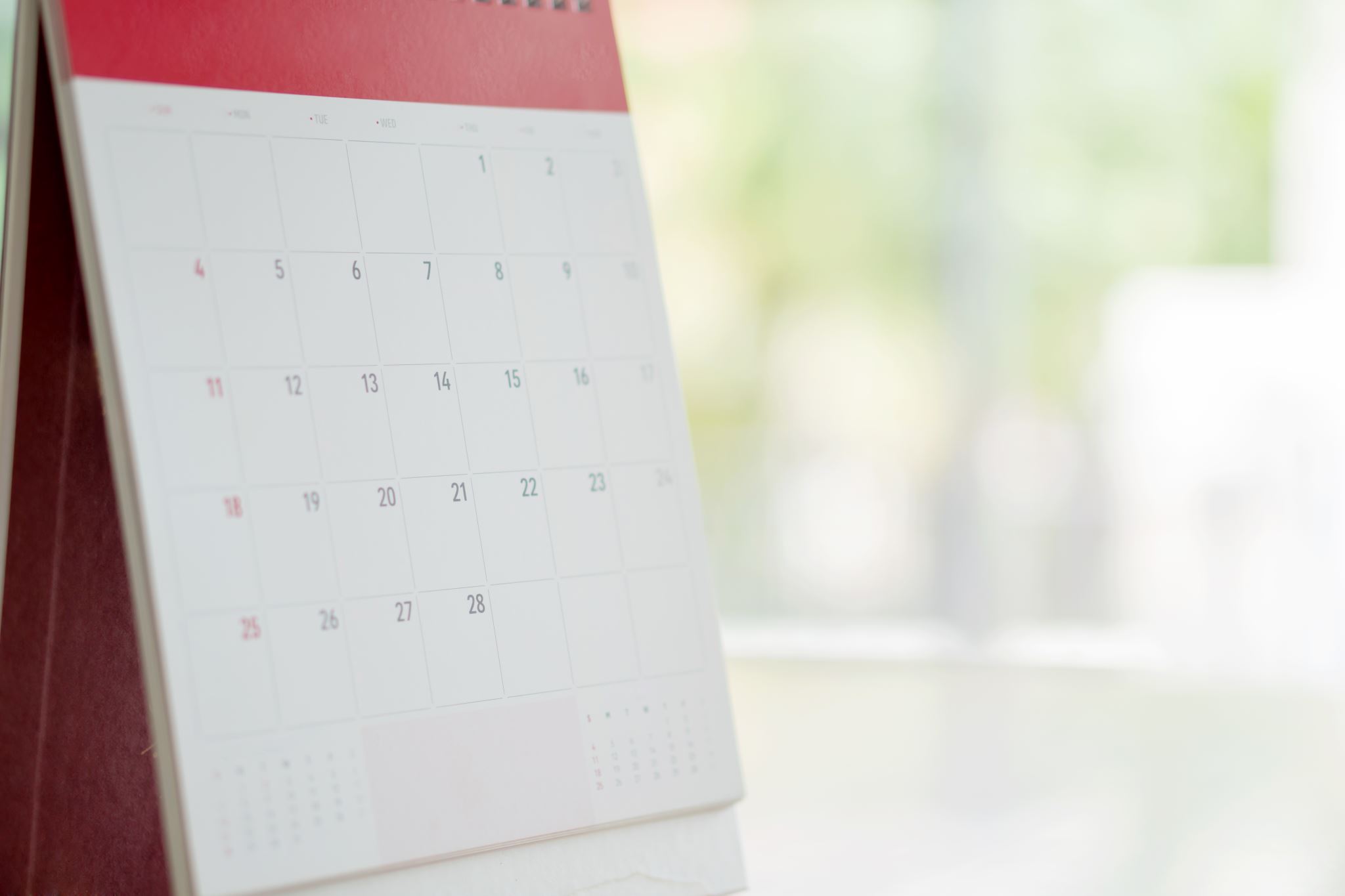 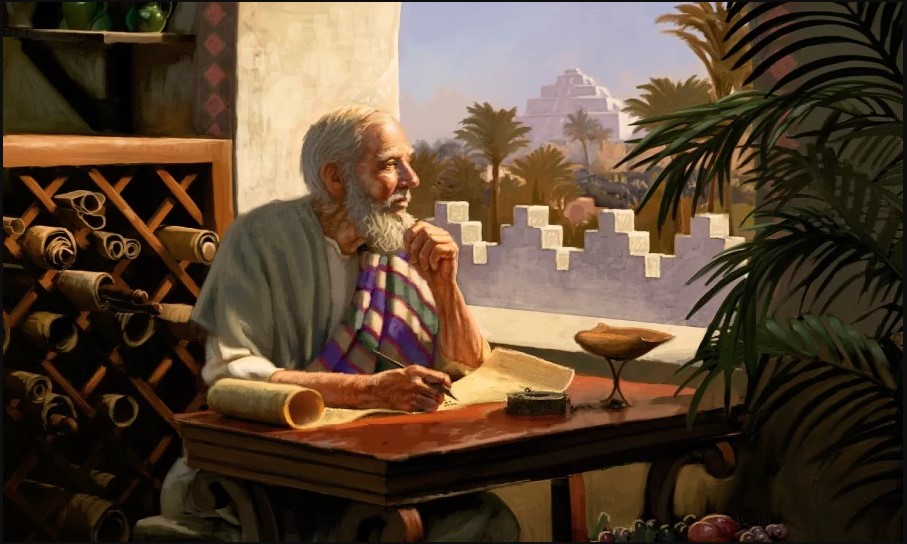 70 týdnů
Daniel 9
Daniel 9,1
538 př.Kr., 13 let po předcházejícím vidění
Daniel 9,2
Daniel 9,3
70 let Jeremiáše
605 př.Kr.
536 př.Kr.
Daniel se stále obával 2.300 let, ve kterých musí svatyně zůstat zpustošená (Daniel 8,13.14; 9,17).
Když viděl, že se blíží konec zajetí, obával se, že hřích Izraele zabrání naplnění Jeremiášova proroctví.
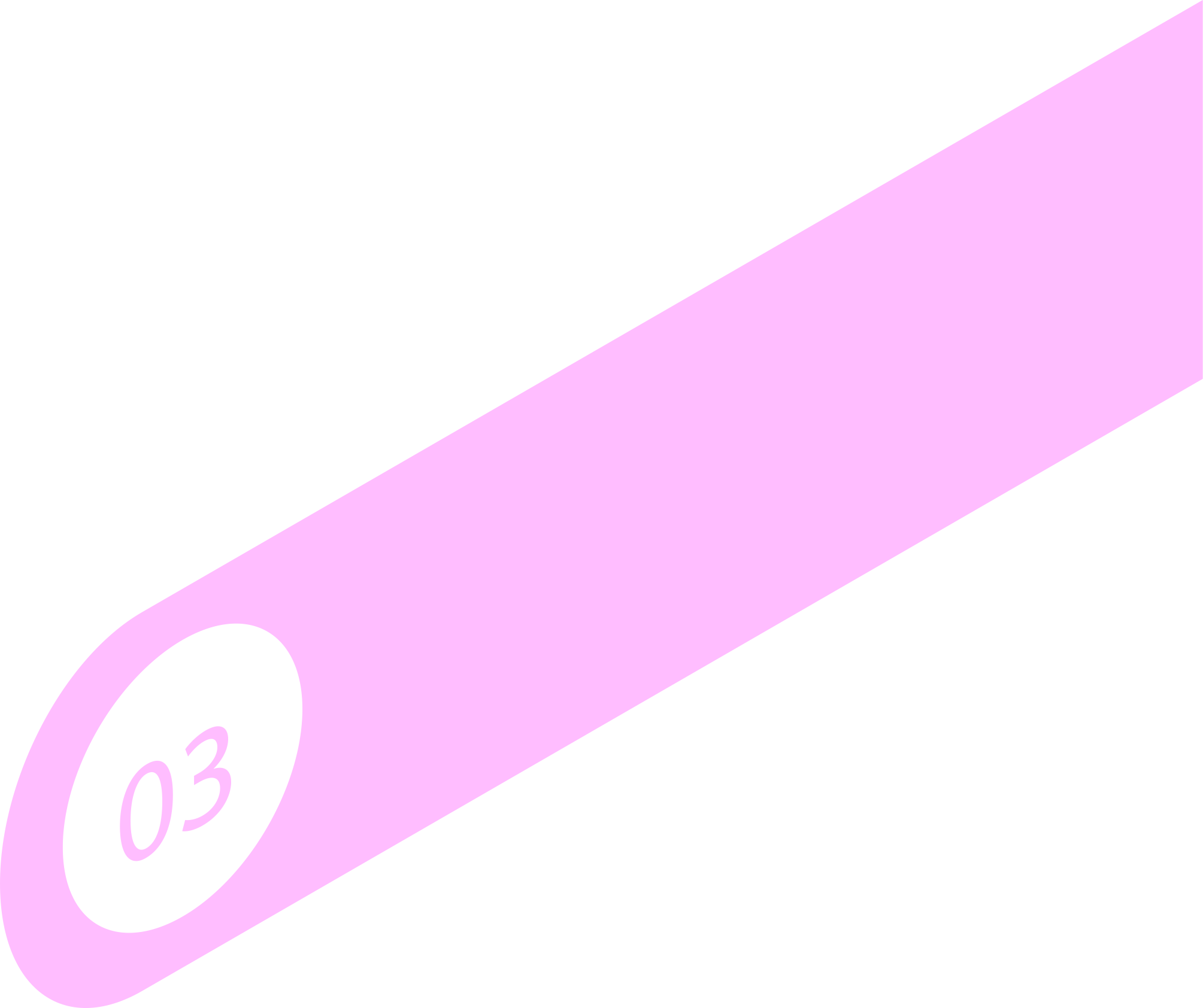 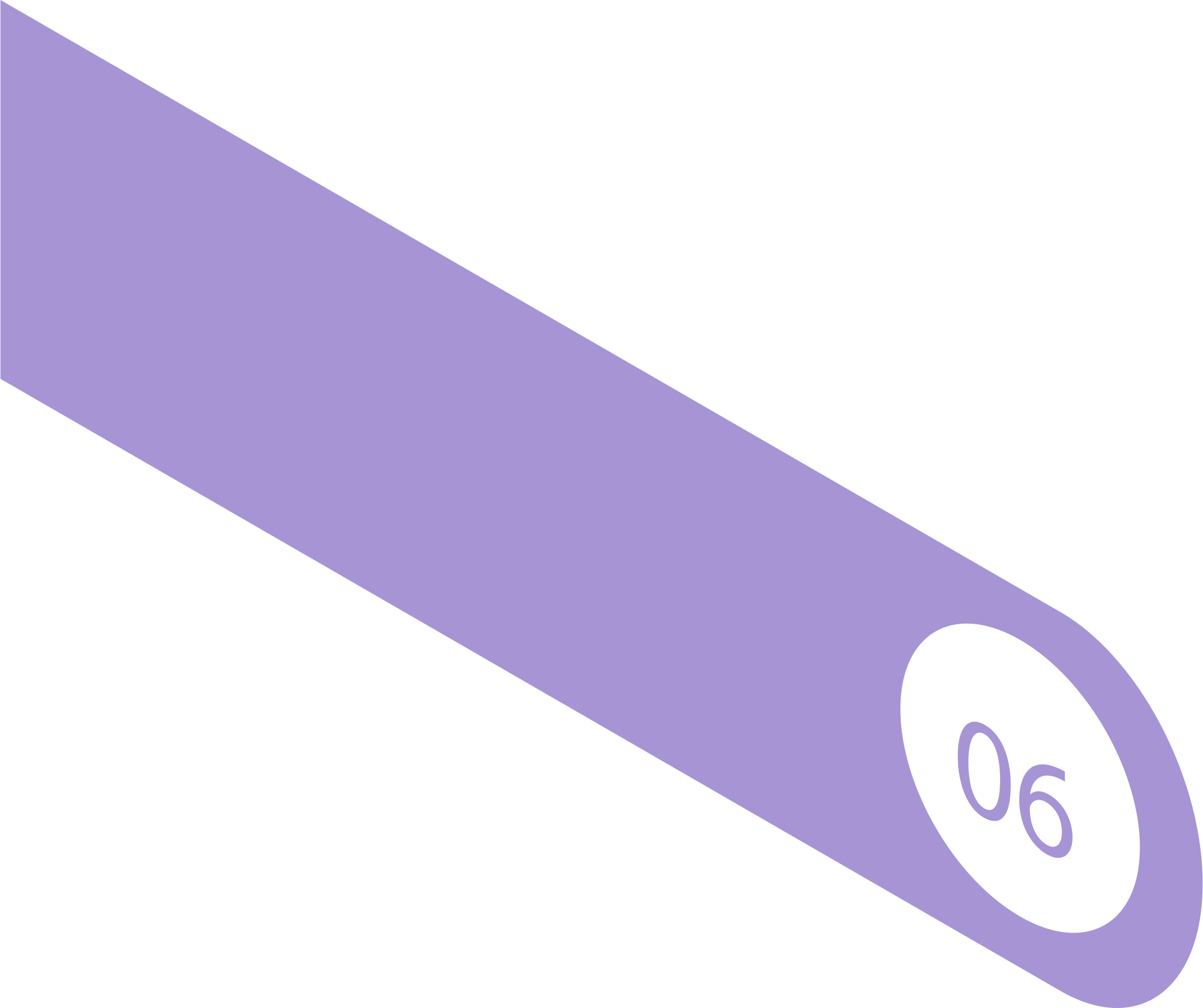 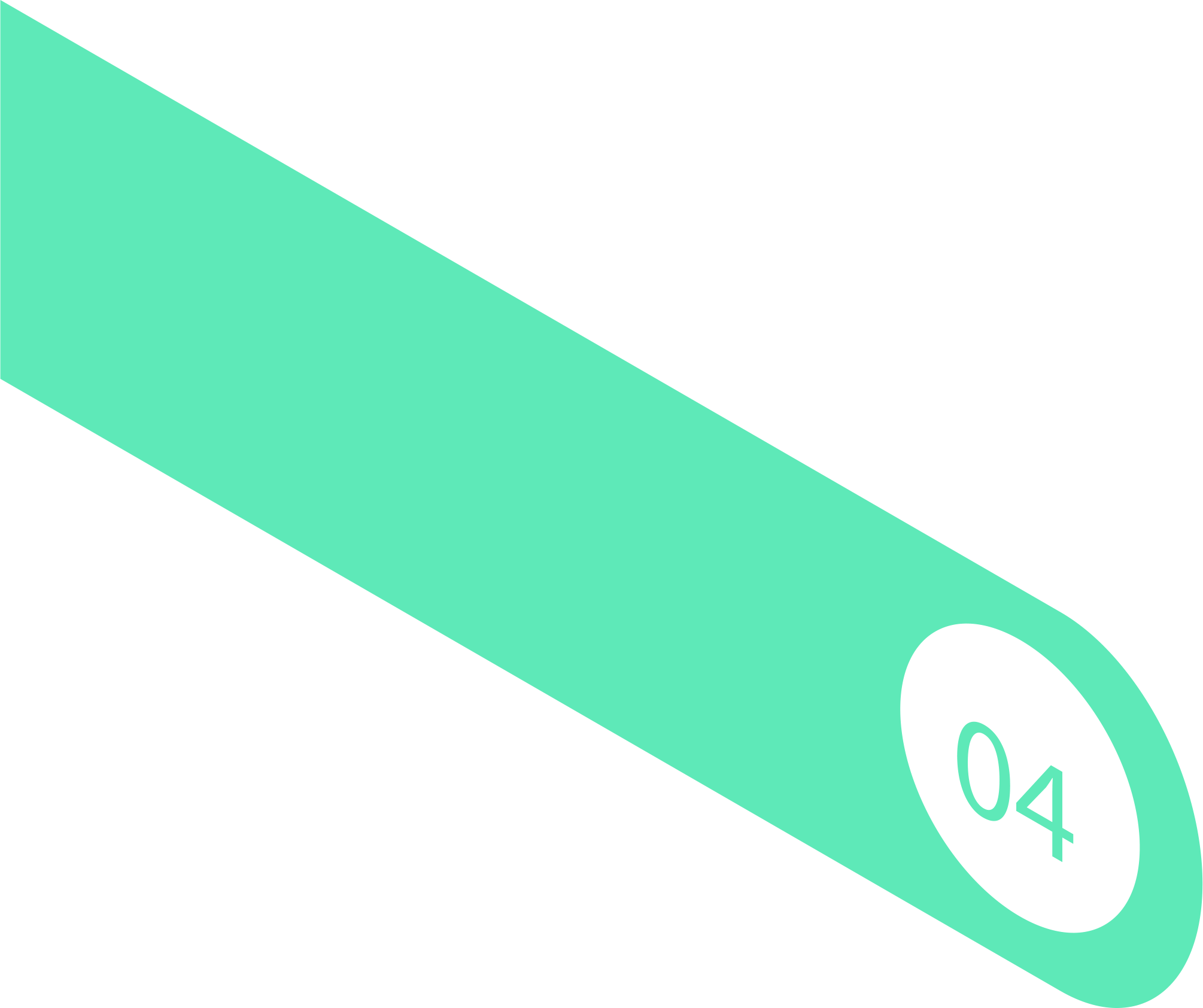 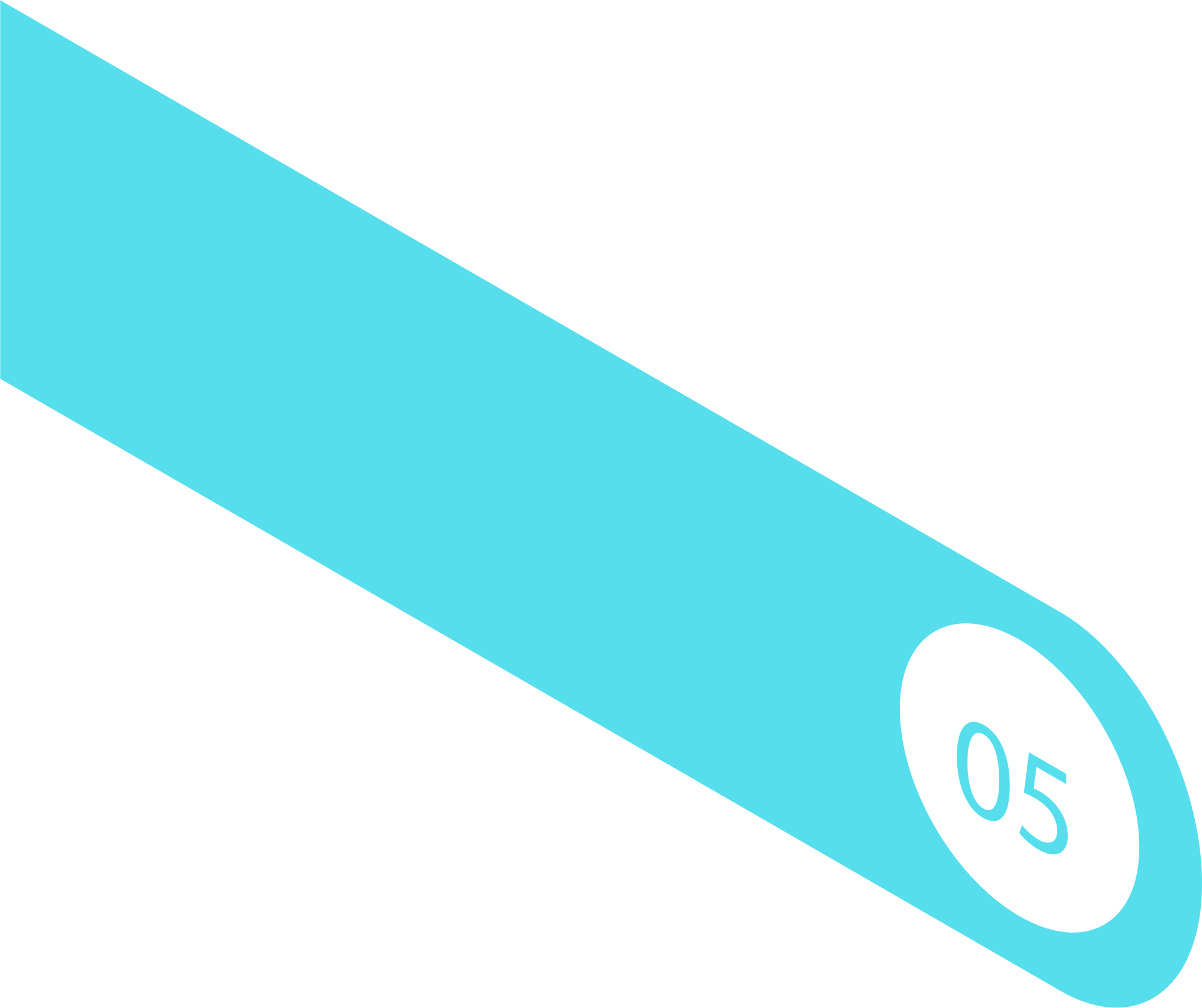 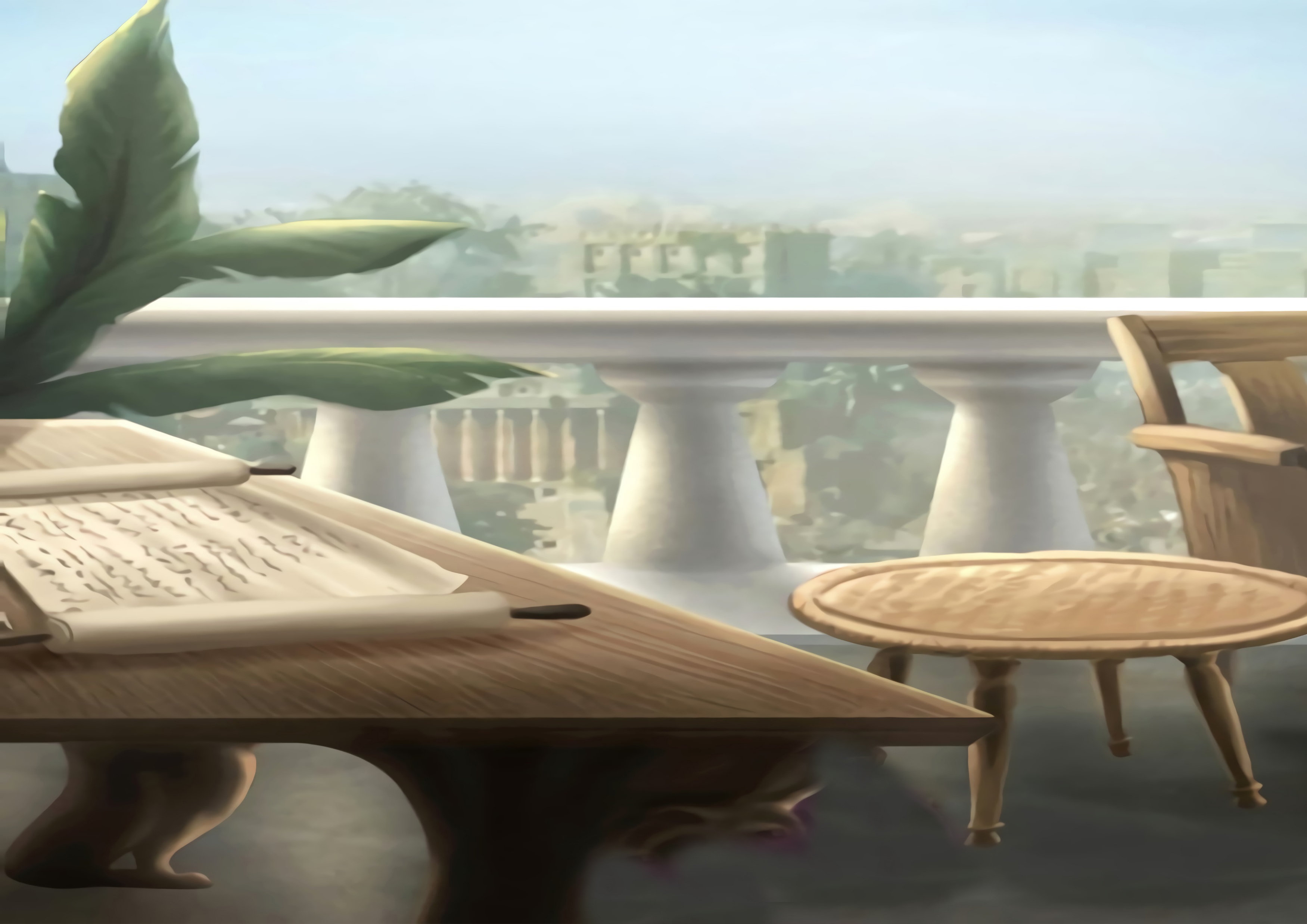 DANIELOVA MODLITBA
Daniel 9,4-15
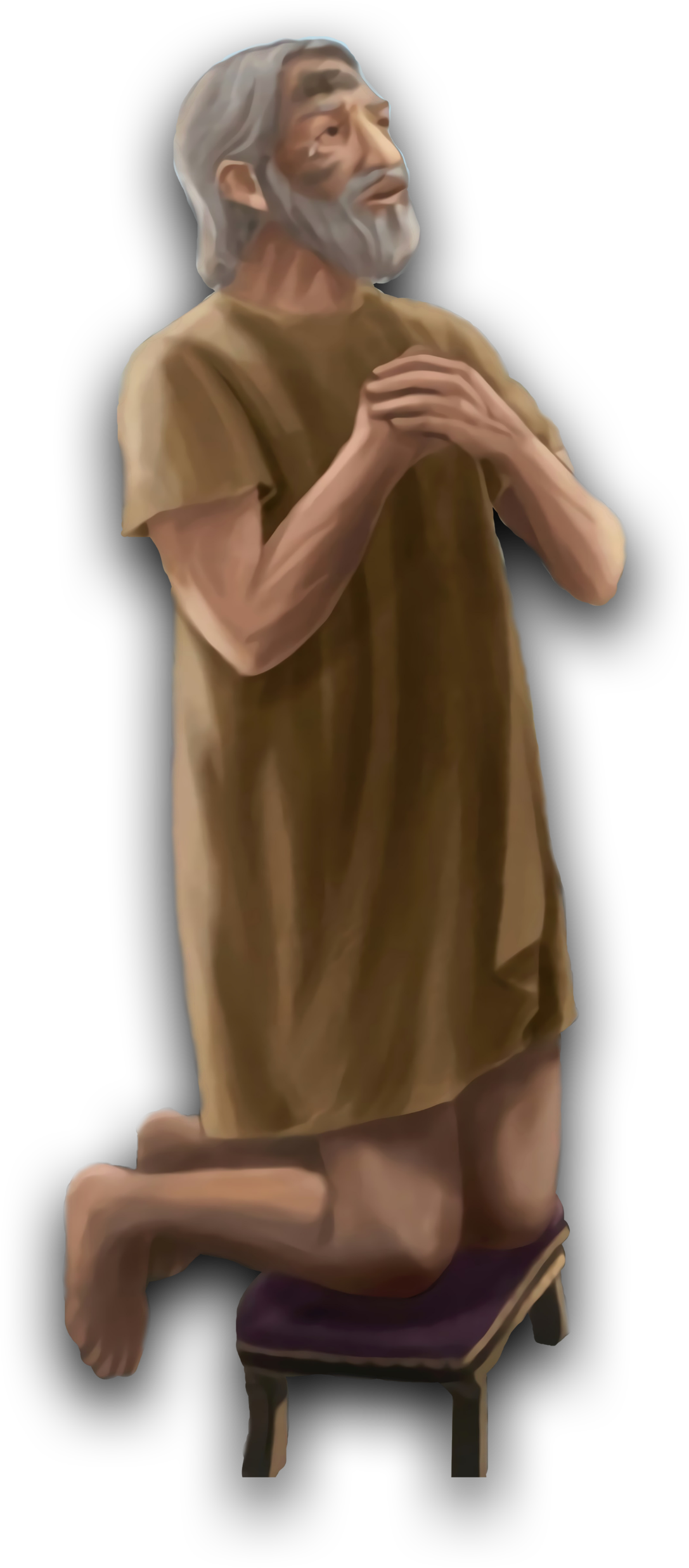 Ve své modlitbě čerpal z Písma
Hledal slávu Boží a slávu Jeho svatyně
Daniel 9,4-6
Daniel na sebe bere hříchy svého lidu, přijímá je za své a před-stavuje se před Bohem se všemi svými hříchy a nehodností.
Neomlouvá hřích, ani ho nezlehčuje. Přestoupili Zákon. Ignorovali Boží varování.
Daniel 9,7-15
Přirovnává Boží věrnost k nevěrnosti svého lidu. Ospravedlňuje Boha a odsuzuje sám sebe.
Vyznával své hříchy a hříchy svého lidu
Dožadoval seBožích zaslíbení
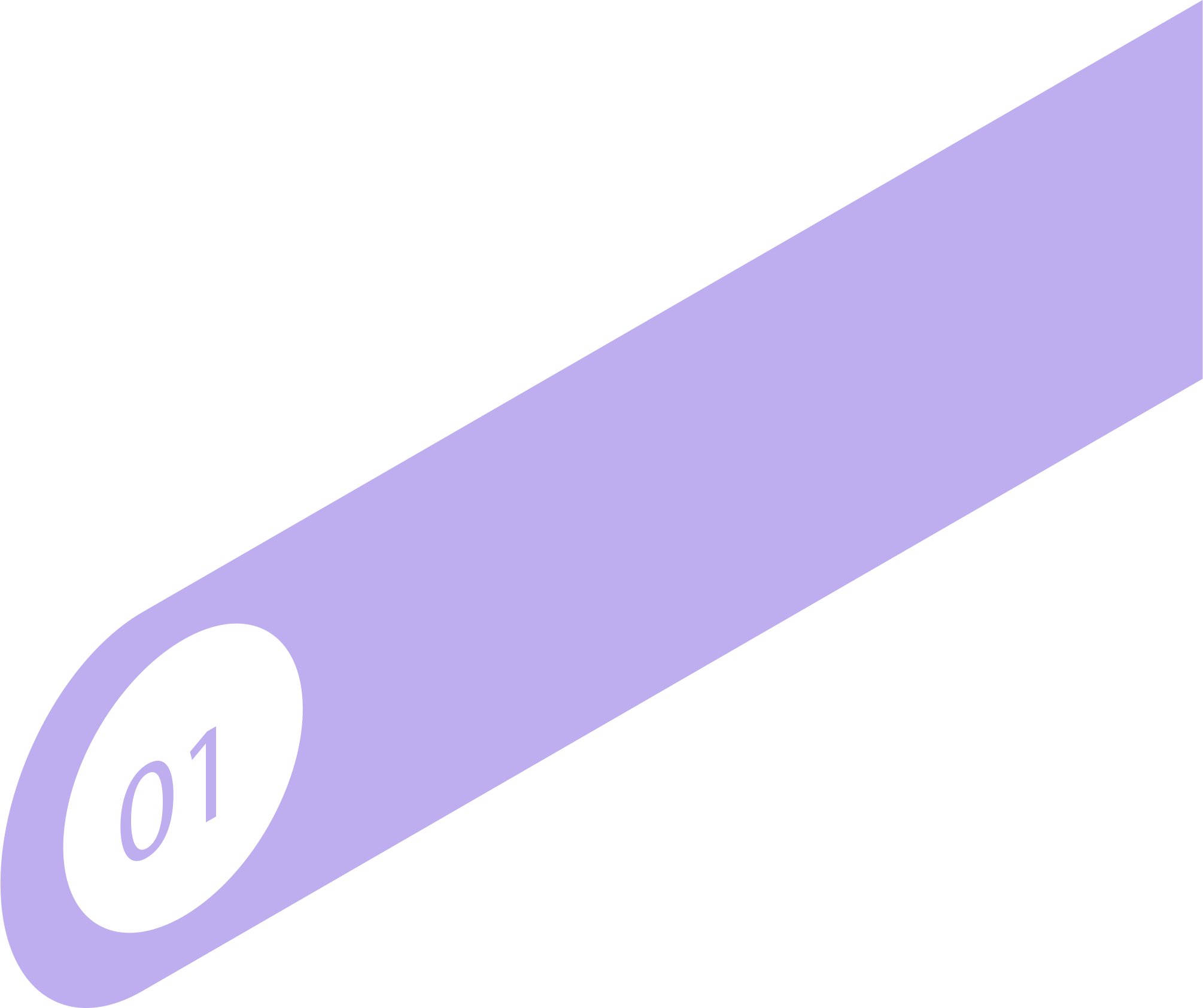 Modlil se  s velkou vroucností
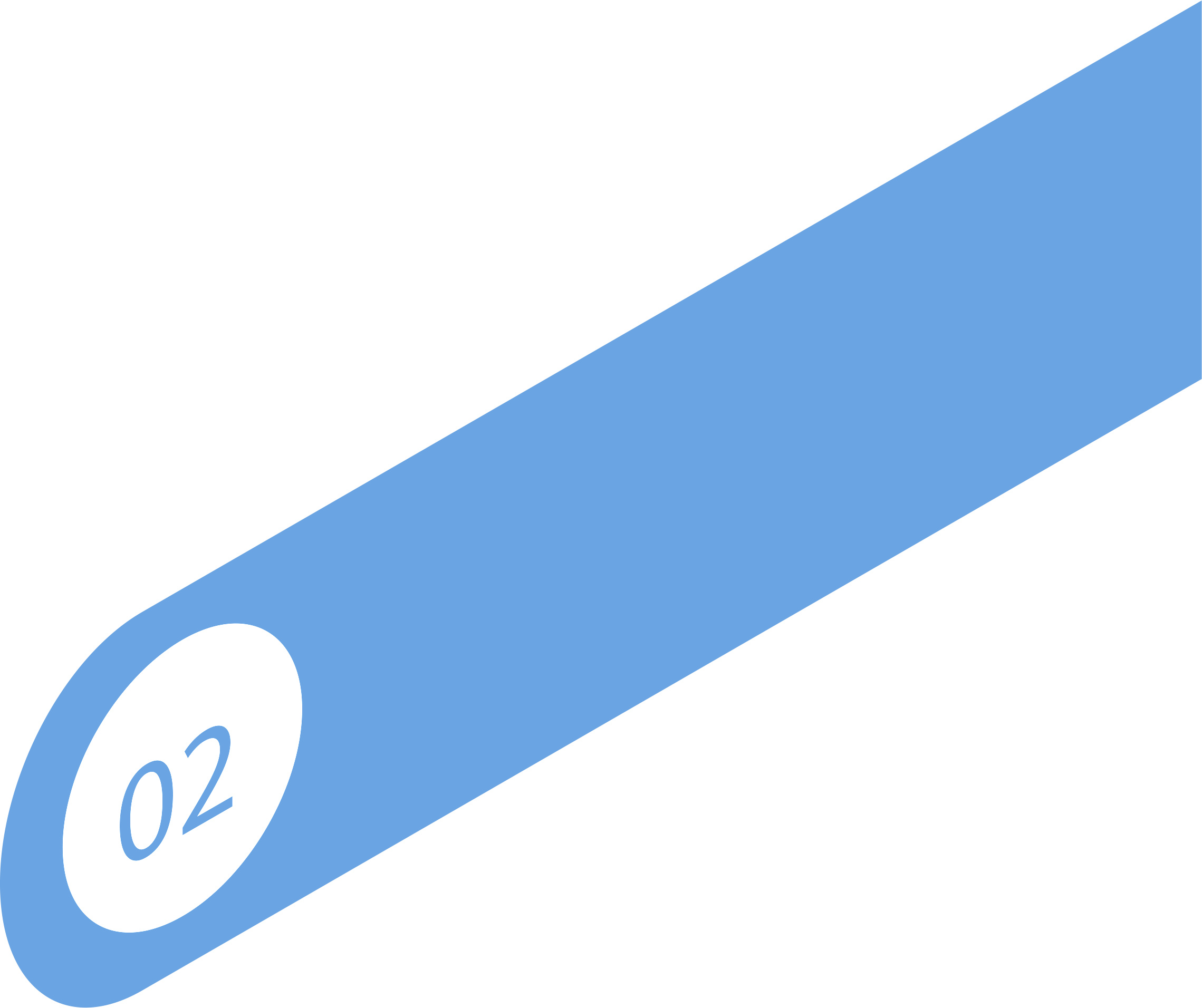 Nespoléhal na svou, ale na Boží spravedlnost
DANIELOVA PROSBA
Daniel 9,16-19
Ve své modlitbě Daniel prosí o milost, kterou si nezaslouží, a o odpuštění, které si nezasloužil. Stejně tak by měly být naše modlitby před Bohem.
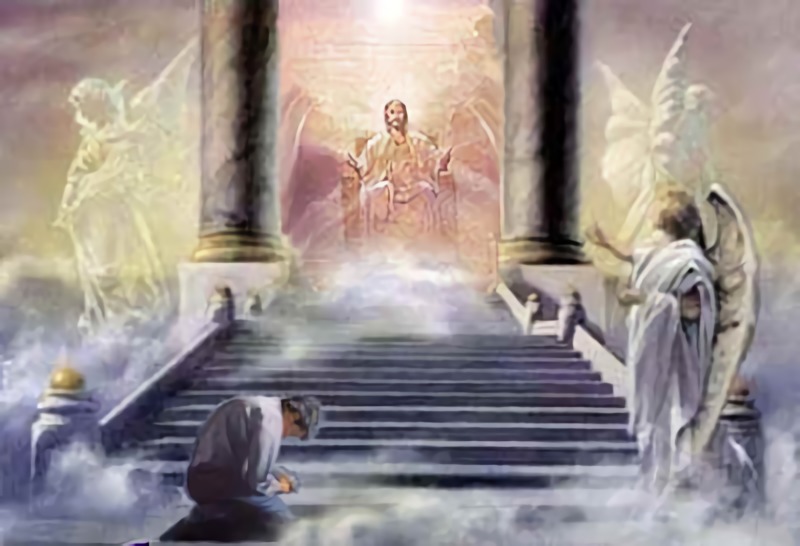 Na co se Daniel spoléhá, když předkládá svou žádost          k Bohu?
Nakonec Daniel žádá, aby jeho žádosti bylo vyhověno, aby mohlo být uctíváno Boží jméno.
GABRIEL
“Stále jsem mluvil a modlil se, vyznával hřích svůj a hřích mého lidu Izraele, a předkládal Hospodin, svému Bohu své prosby o smilování za svatou horu Boží, tedy ještě jsem rozmlouval v modlitbě, když Gabriel, ten muž, kerého jsem prve viděl ve vidění, spěšně přilétl a dotkl se mě v době večerního obětního daru”
(Daniel 9,20.21)
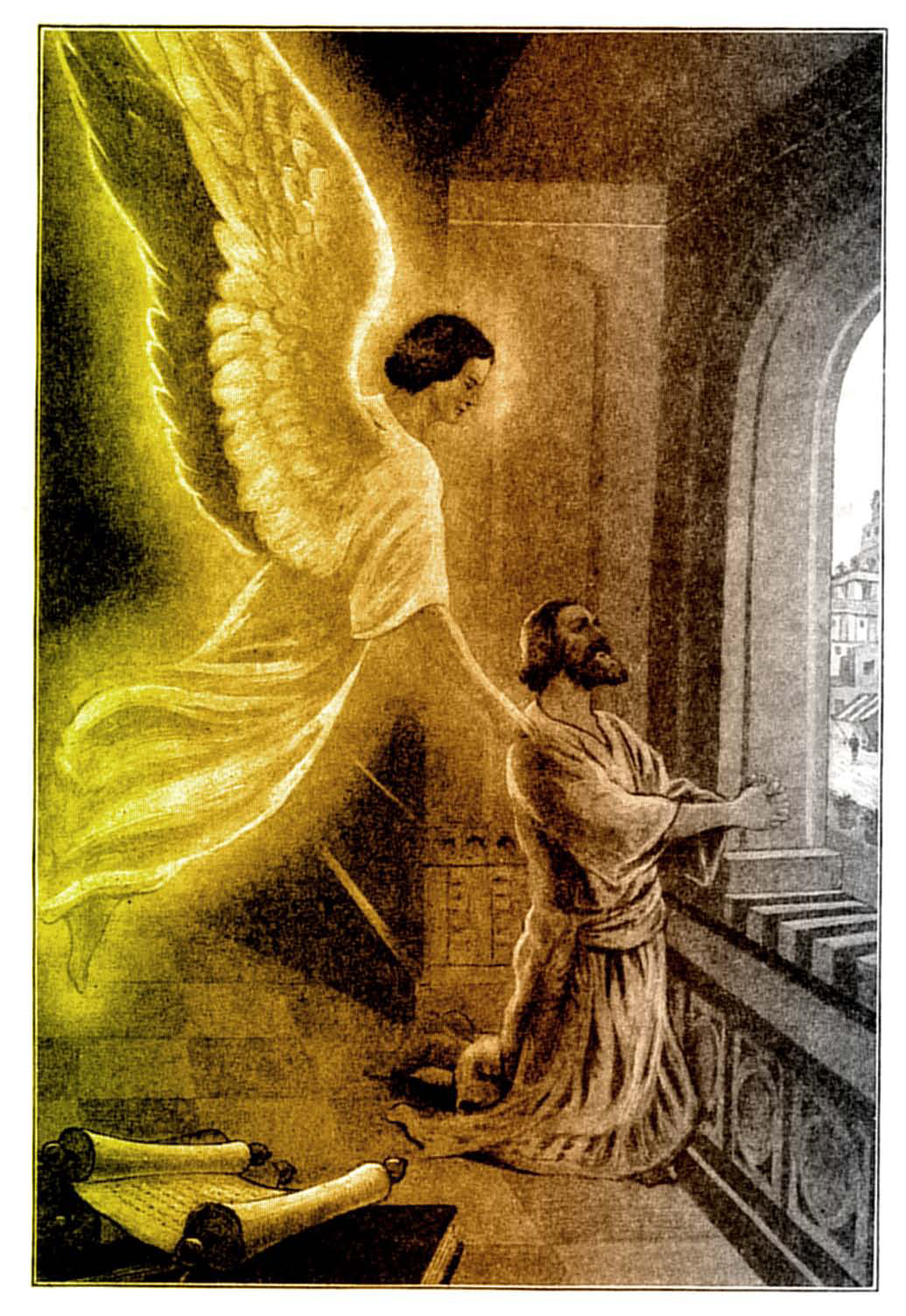 Gabriel je v celém Starém zákoně zmíněn pouze dvakrát: v knize Daniel 8,16 a 9,21.
Je snadné vidět, že vidění, o kterém se Daniel zmiňuje, je vidění z kapitoly 8.
VIDĚNÍ
VÝKLAD?
Beran.
Kozel.
Čtyři rohy.
Malý roh.
2.300 večerů a jiter.




ø
“Poučil mě, když se mnou mluvil. Řekl: ´Danieli, nyní jsem vyšel, abych ti posloužil k poučení. Prve při tvých prosbách o smilování vyšlo slovo a já jsem přišel, abych ti je oznámil, neboť jsi vzácný Bohu. Pochop to slovo a poučuj o vidění” (Daniel 9,22.23)
Které části vidění Daniel nerozuměl?
Musíme mít také na paměti, že slovo "vidění" ve verši 23 není totéž jako ve verši 21.
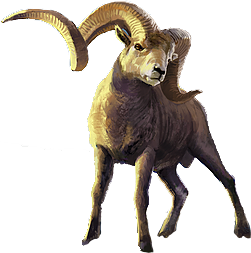 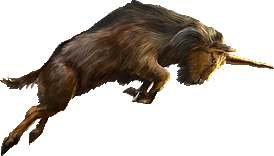 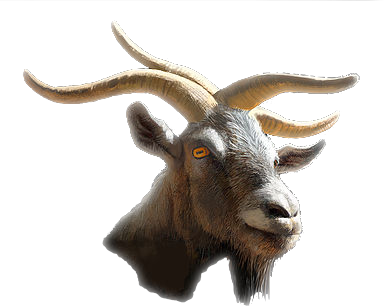 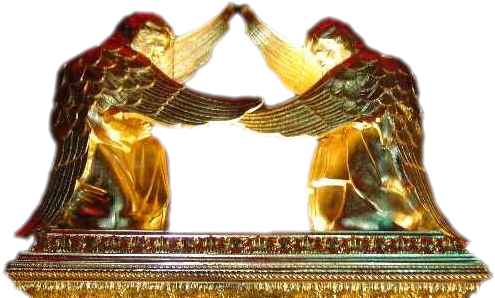 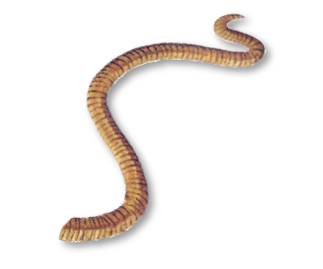 2.300
Dvě slova pro "vidění"
Je zřejmé, že Gabriel přichází vysvětlit vidění (mar’ah)o 2.300 večerech        a jitrech, které nevysvětlil v před-chozím vidění (hâzôn).
Proto je Gabrielovo proroctví o 70 týd-nech vysvětlením vidění o 2 300 ve-čerech a jitrech.
DANIEL 8
DANIEL 9
v. 21: “Tehdy ještě jsem rozmlouval   v modlitbě, když Gabriel, ten muž, kterého jsem prve viděl ve vidění, spěšně přilétl a dotkl se mě v době večerního obětního daru”.
v. 1-2: “Ve třetím roce kralování krále Belšasara ukázalo se mně, Danielovi, vidění, po onom,  které se mi ukázalo na počátku. Viděl jsem ve vidění - byl jsem  ve vidění na hradě Šúšanu v élamské krajině  - viděl jsem tedy ve vidění, že jsem u řeky Úlaje”.
hâzôn  celé vidění
v. 23: “Prve při tvých prosbách o smi-lování vyšlo slovo a já jsem přišel, abych ti je oznámil, neboť jsi vzácný Bohu. Pochop to slovo o vidění”.
v. 26-27: “Vidění o večerech a jitrech , jak ti bylo pověděno, je pravdivé. Ty pak podrž to vidění v tajnosti, neboť se uskuteční za mnoho dnů. Já Daniel jsem zůstal bez sebe a byl jsem těžce nemocen po řadu dní. Pak jsem vstal a konal své povolání u krále. Žasnul jsem nad tím viděním, ale nikdo to nechápal”.
mar’ah  vidění o večerech a jitrech
VYSVĚTLENÍ VIDĚNÍ
“Bylo vyčleněno sedmdesát týdnů let pro tvůj lid a pro tvé svaté město, na jehož konci skončí nevěrnost a skončí hřích a nepravost bude vymazána a přijde spravedlnost nebo věčná svatost a vize a proroctví budou naplněny a svatyně svatých bude pomazána” (Daniel 9,24, verze podle Félixe Torrese Amata)
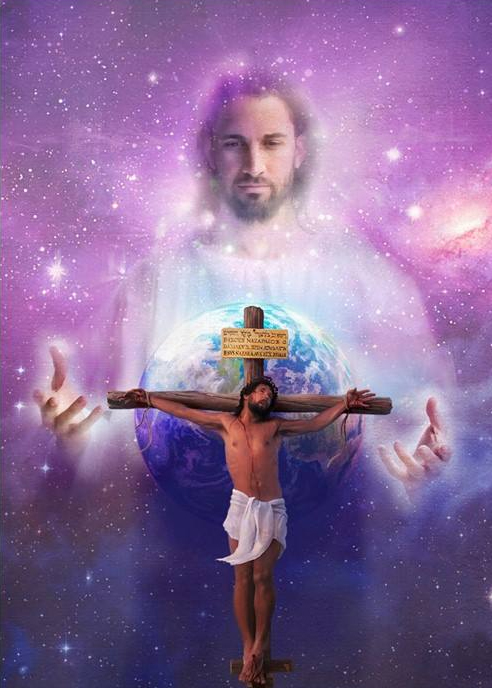 Během oněch 70 "oddělených" týdnů - nebo lépe přeloženo jako „odřezaných" - musely být splněny podmínky, které mohl splnit pouze Bůh.
Lidská část, kterou měl izraelský lid učinit, měla potvrdit smlouvu přijetím Mesiáše (v.27).
Kdyby lid Izraele na konci 70. týdne nepřijal Mesiáše, přestal by být Božím lidem.
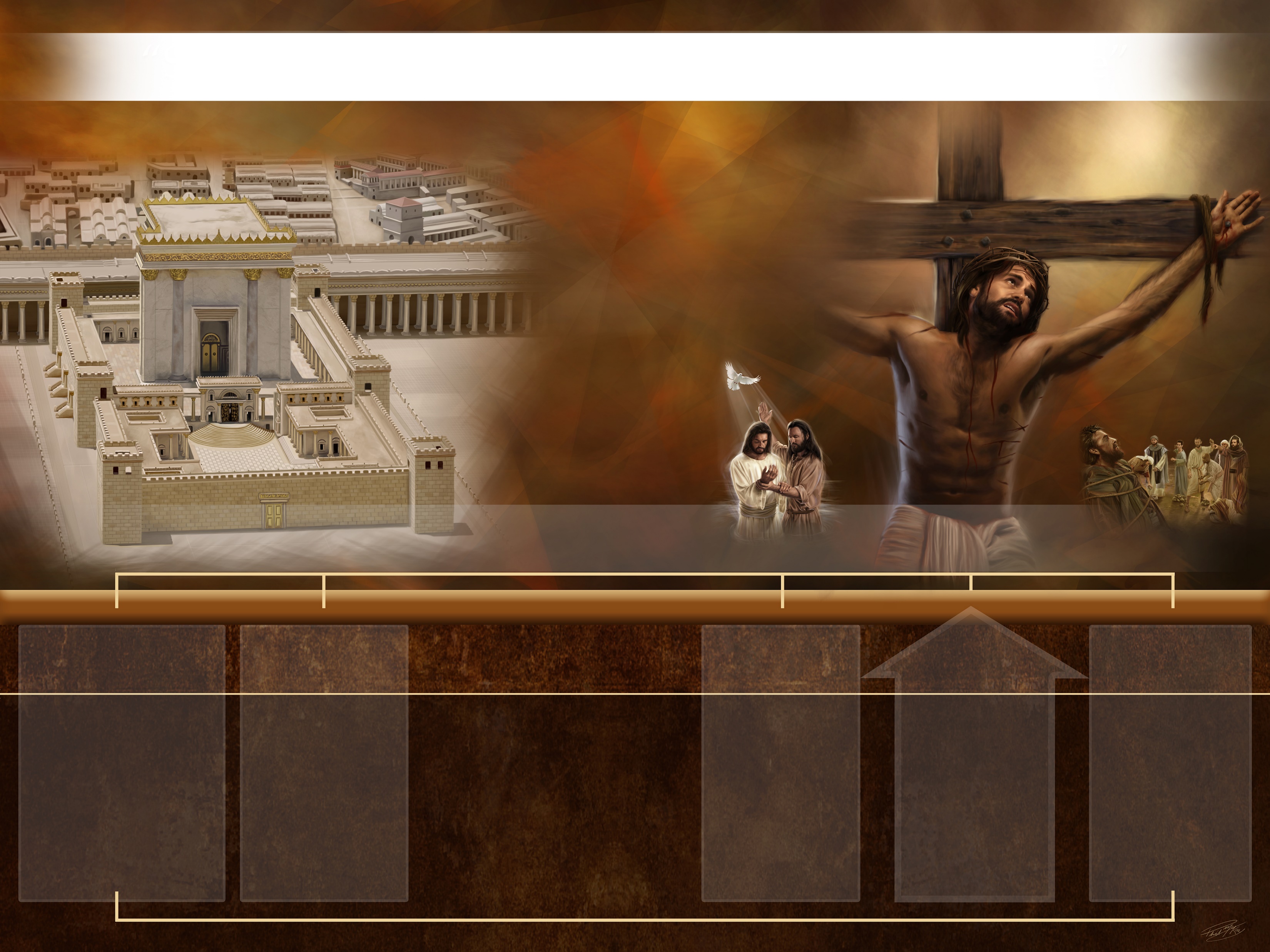 SEDMDESÁT TÝDNŮ LET
Daniel 9,25
Sedm týdnů.
Od odchodu řádu obnovit a znovu vybudovat Jeruzalém až po jeho kompletní obnovu.
Šedesát dva týdnů.
Až do pomazání Vévody.
Daniel 9,26
Historická závorka, kde je vysvětleno, co se stane po této době. Římská říše zničí Jeruzalém a chrám, skončí invazí jiných národů a bude mít války až do svého úplného zmizení.
Daniel 9,27
Jeden týden.
Uprostřed týdne Mesiáš zemře. Nakonec se Izrael rozhodne, zda ji přijme.
7 týdnů
62 týdnů
1 týdnů
48 let
434 let
3½ let
3½ let
457 př.Kr.
408 př.Kr.
27 po Kr.
31 po Kr.
34 po Kr.
Znovuvy-budování
Jeruzaléma
Ukamenování Štěpána
Výnos    Artaxerxe
Pomazá-ní Ježíše
Ukřižování Ježíše
70 týdnů
490 let
Daniel byl znepokojen "viděním" o devastaci svatyně, která bude trvat 2 300 let (uplatnění principu dne/roku uvedeného v 2. Mojžíšově 13,10; 4. Mojžíšově 14,34; Ezechielovi 4,5.6). 70 týdnů je vysvětlením začátku tohoto období.
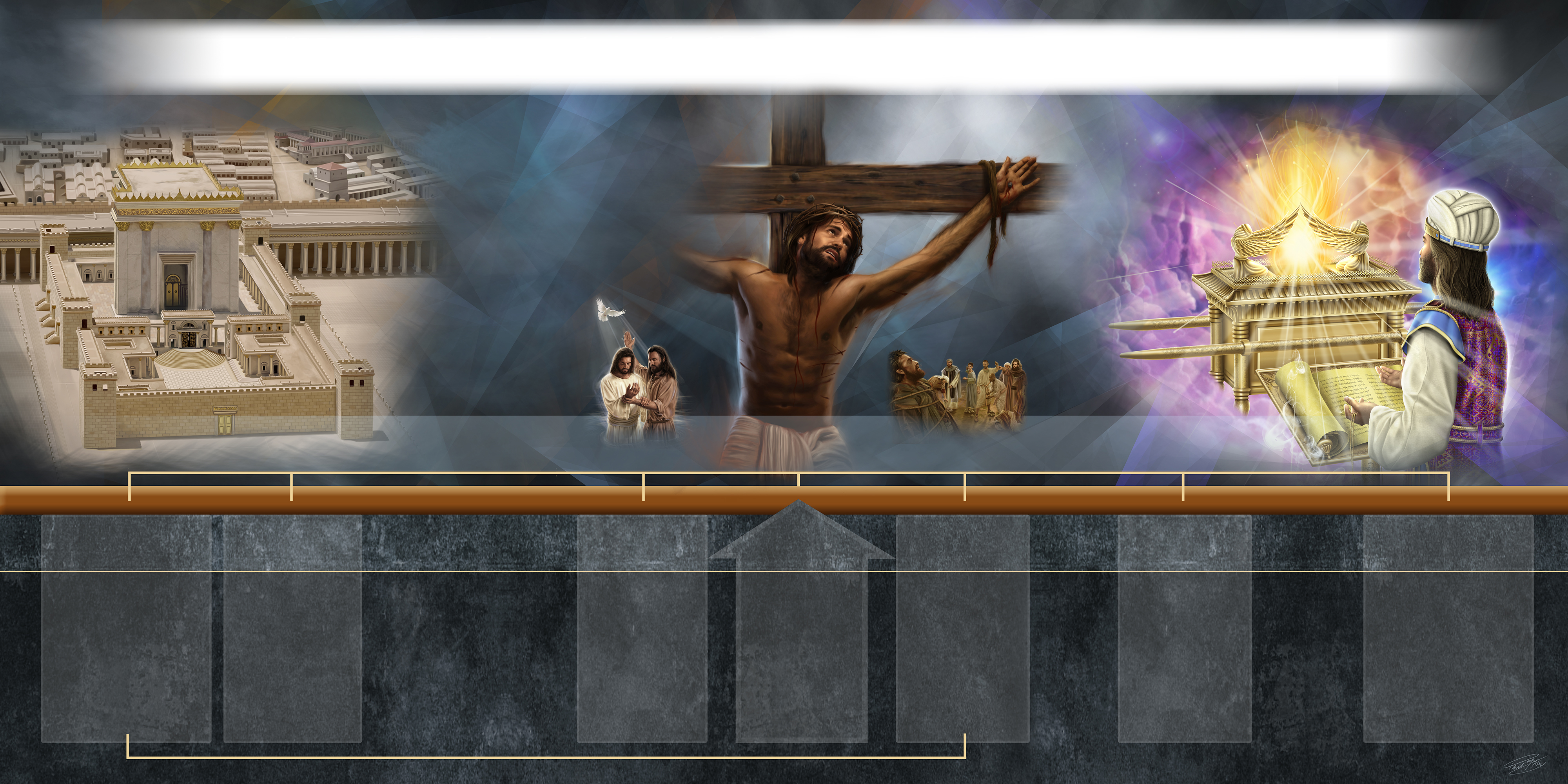 “Až po dvou tisících třech stech večerech a jitrech dojde k očištění svatyně”
7 týdnů
62 týdnů
1 týdnů
1.810 let
3½ let
3½ let
48 let
434 let
457 př.Kr.
27 po Kr.
31 po Kr.
34 po Kr.
1844 po Kr.
408 př.Kr.
Znovuvybudování
Jeruzaléma
Ukřižo-vání Ježíše
Ukame-nování Štěpána
Hlásání evangelia pohanům
Výnos Artaxerxe
Pomazání Ježíše
Očištění svatyně
70 týdnů
490 let
[Speaker Notes: Nota: Éxodo 13:10 usa la palabra “yom” que significa “día”, pero el contexto indica claramente que debe traducirse como “año” y no como “día”.]
ÚPLNÉ VYSVĚTLENÍ 2 300 LET
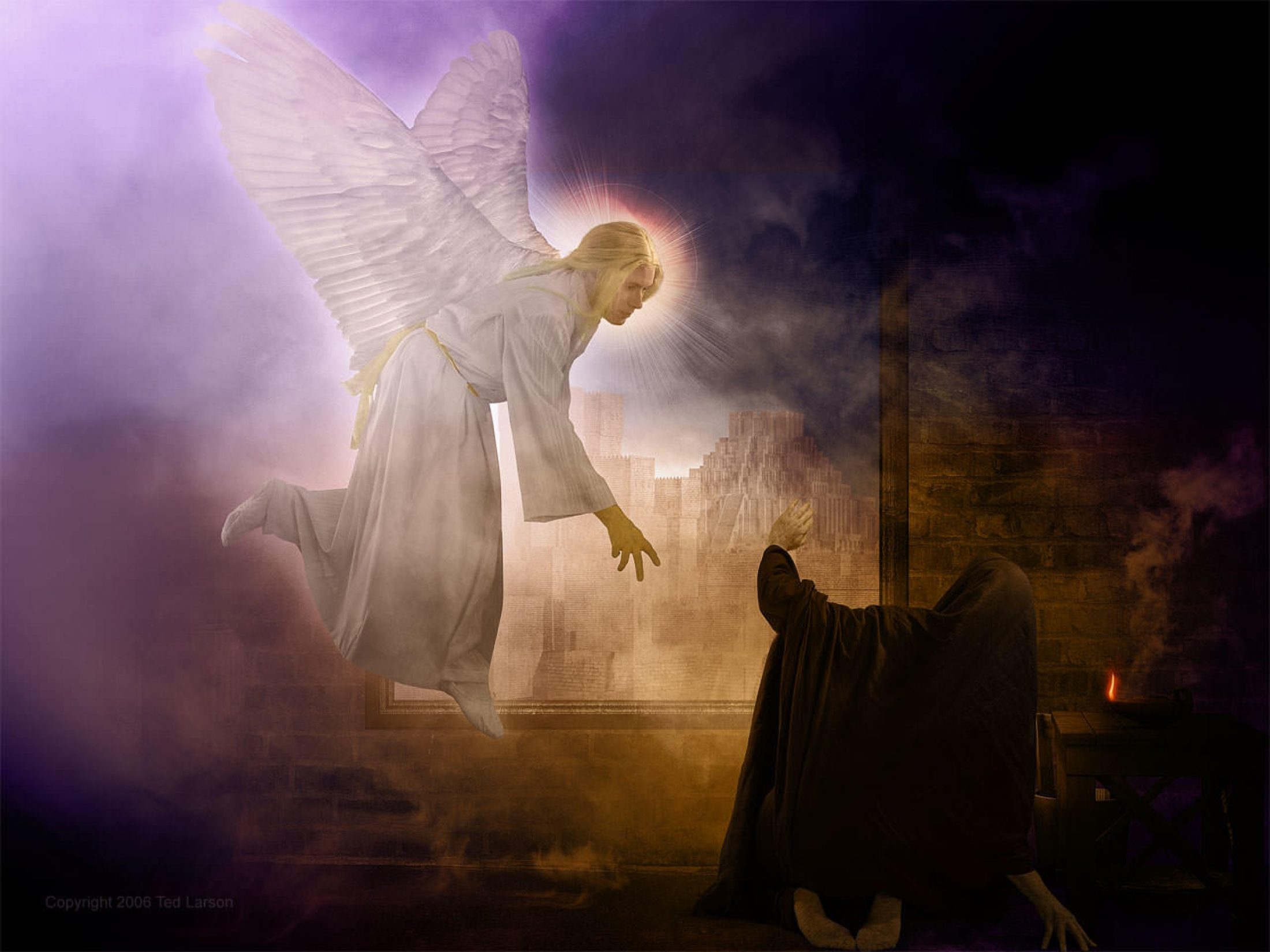